هورمون های تیروئیدی
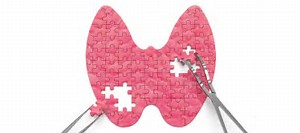 سارینا الماسی 
مهرماه 1396
1
آناتومی غده تیروئید
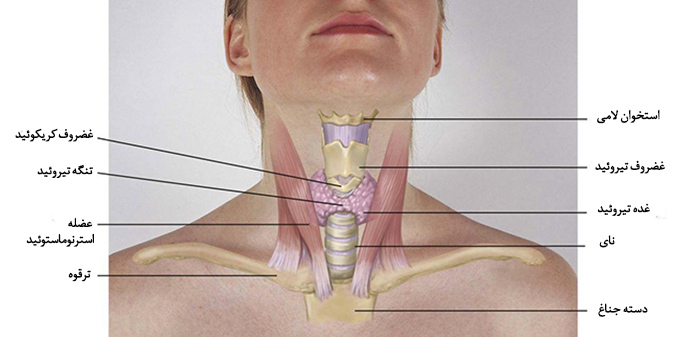 غده تیروئید پروانه‌ای شکل بوده و در قسمت عرضی حنجره در جلو گلو قراردارد. 
این غده جزء بزرگترین غدد اندوکرین بوده که از دو لوب تشکیل شده است. وزن آن حدود 25گرم است.
در قسمت مرکزی دارای ایسموس (تنگه) بوده که سبب اتصال دو لوب تیروئیدی به یکدیگر می‌گردد.
غده‌ی تیروئید دارای دو نوع سلول می‌باشد:1- سلول‌های فولیکولی2- سلول‌های پارافولیکولی(سلول‌های c)
2
وظیفه غده تیروئید:
کار غده تیروئید تنظیم سوخت و ساز بدن و رشد انسان  است؛ به علاوه در تنظیم آب و الکترولیت ها  تاثیر می گذارد و به طور کلی با عملکرد تمامی سیستم ها به خصوص مغز، اعصاب و قلب رابطه 
مستقیم دارد.
مهم ترین وظیفه آن تاثیر روی سیستم سوخت و ساز بدن است.
3
هورمون‌های  تیروئید
هورمون‌های غده ی تیروئید شامل:
T4(تترا یدوتیرونین)
T3(تری یدو تیرونین)
RT3(تری یدوتیرونین معکوس)
کلسی تونین
4
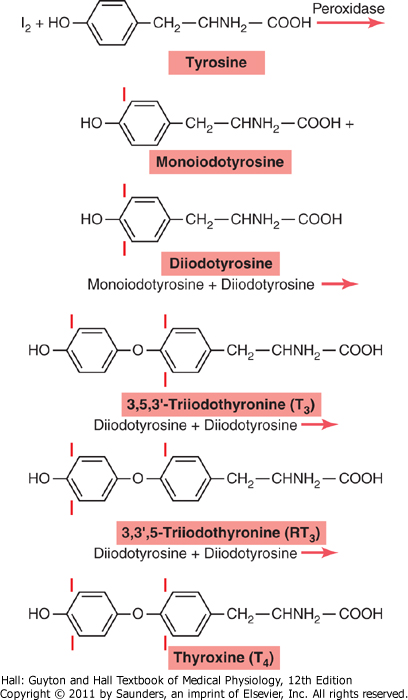 سنتز هورمون های تیروئیدی
یدUptake1- 

2- خارج شدن ید از حالت یونیزه

(Iodination3-ید دار شدن(

)Coupling4-جفت شدن ( 

T4,T35-ترشح
5
انتقال هورمون‌های تیروئیدی در خون
هورمون‌های تیروئیدی در خون به دو فرم آزاد و متصل به پروتئین انتقال میابند.
این هورمون‌ها به سه نوع پروتئین پلاسمایی متصل میشوند که عبارتند از: 
)TBGگلوبین متصل شونده به تیروکسین( 1-
2-آلبومین
)TBPA3-پره‌آلبومین متصل شونده به تیروکسین (
6
تنظیم هورمون‌های تیروئید
ترشح T3و T4 از غده ی تیروئید توسط هورمون محرک تیروئید (TSH) کنترل می شود.

TSH که از غده هیپوفیز قدامی ترشح می شود سرعت آزاد سازی هورمون های تیروئید را کنترل می کند. 

میزان ترشح TSH نیز براساس غلظت خونی هورمون های تیروئید تنظیم می شود.

هورمون آزاد کننده تیروتروپین (TRH ) که از هیپوتالاموس ترشح می شود، آزاد سازی TSH از غده هیپوفیز را تحت تاثیر قرار می دهد .
7
علت درخواست تست‌های تیروئید
انجام چک آپ‌های دوره‌ایی
 علائم کم‌کاری و پرکاری  تیروئید
سریع و نامنظم شدن ضربان قلب
تورم یا برآمدگی در قسمتی از گردن
مشکلات باروری،غیرطبیعی بودن سیکل قاعدگی،سقط مکرر،کاهش میل جنسی 
برنامه ریزی برای بچه دار شدن
پوکی استخوان(شکنندگی یا نازک شدن استخوان‌ها)
سابقه خانوادگی
8
شرایط آزمایش هورمون‌های تیروئید
نیازی به ناشتا بودن ندارد ولی بدلیل تاثیرکدورت ناشی از ازخوردن چربی‌ها بر نتایج آزمایش،حداقل سه ساعت قبل از آزمایش غذا میل نفرمایید.
 بعد از اعمال جراحی بدلیل استرس‌های شدیدی که به بیمار وارد میشودسطح هورمون‌های تیروئیدی در بیشتر موارد کاهش میابد،بنابراین تا 2 هفته بعد از جراحی از انجام این آزمایشات خودداری نمائید.
مصرف هروئین هم سبب افزایش غلظت هورمون های تیروئیدی می‌شود.
مصرف قرص های ضدبارداری ،آمیودارون وید سبب افزایش این هورمون‌ها می‌شود.
داروهای مورد استفاده برای درمان اختلالات تیروئید، خصوصا هنگامی که دوز مصرف بیش از اندازه کم یا زیاد باشد
9
تست‌های ارزیابی بیماری‌های تیروئید
TSH1-اندازه گیری 
T3/FT3  T4/FT42-اندازه گیری سطح  
(Free thyroid index)FTI3-اندازه گیری 
(T3 Resin uptake)T3RU4-
10
سایر تست‌های ارزیابی تیروئید
RIU(Radioactive iodine uptake)
)TGتیروگلوبین)
اسکن تیروئید
سونوگرافی تیروئید
آنتی بادی علیه TPO
Thyroid Stimulating Ig) TSI)
TBII(TSH Binding Inhibitor)
11
روش های اندازه گیری هورمون های تیروئید
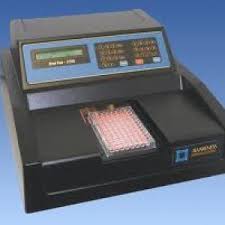 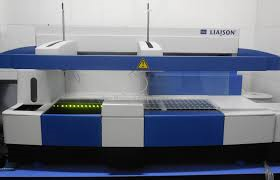 الایزا
دستگاه گاما
دستگاه لیازون
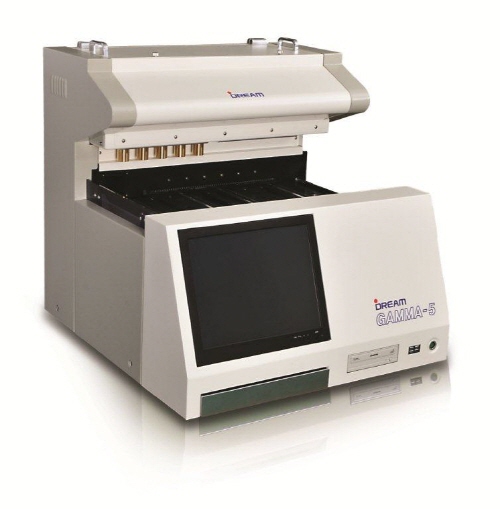 12
مقادیرنرمال تست های تیروئیدی
TSH =  0.5-4.5 uIU/ML
TotalT3 =90-180 ng/dl
Free T3= 2.3-4.2 pg/ml
TotalT4 =4.4-12.5 ug/dl
FreeT4= 0.8-1.8 ng/dl
T3RU  =    %35-25
Anti TPO    <35
RIU =20-25%
FTI =4.6-10.9 mg/dl
13
بیماری‌های غده‌ی تیروئید
(hypothyroidism)1- کم‌کاری تیروئید
(hyperthyroidism)2- پر‌کاری تیروئید
)hyperthyroxinemia (TBG3-افزایش
)Hypothyroxinemia(TBG4-کاهش
)RTH5-سندرم مقاومت به هورمون‌های تیروئید(
)FDH6-هایپر تیروکسینمی دیس آلبومینمیک فامیلی(
(goiter) 7-گواتر
14
کم کاری تیروئید
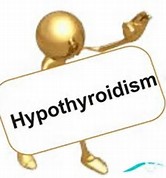 نوع اولیه
 نوع ثانویه
نوع ثالثیه
15
علل کم‌کاری تیروئید
بیش از 90 درصد موارد کم‌کاری تیروئید ناشی از دو عامل زیر است:
1- تخریب خودایمنی غده تیروئید که در بیماری هاشیموتو دیده میشود.
2- جراحی ویا اشعه درمانی جهت درمان پر‌‌‌کاری تیروئید
16
سایرعلل کم‌کاری تیروئید
کم‌کاری تیروئید گذرا به علت درمان دارویی
 نقایص مادرزادی 
پرتو درمانی سرطان های سر و گردن 
کمبود ید 
شروع خودبخودی
17
علائم بالینی کم‌کاری تیروئید
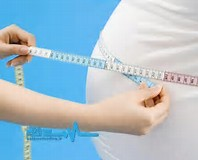 بی‌حالی و خستگی 
عدم تحمل سرما
افزایش وزن
کاهش ضربان قلب
کاهش فشار خون 
پوست خشک و خشن 
ریزش مو 
شکنندگی ناخن ها
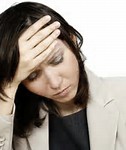 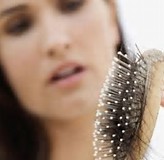 18
علائم دیگر مرتبط از جمله:
 کم خونی 
اختلال ذهنی
یبوست 
سفتی عضله 
گالاکتوره(خروج شیر از پستان)

یافته آزمایشگاهی مرتبط با متابولیسم لیپیدها در کم‌کاری تیروئید :1-افزایش کلسترول تام 2- LDL-C
19
اغمای میگزدم
درموارد بسیار نادر، کم‌کاری شدید تیروئیدممکن است  منجر به یک بیماری مهلک به نام کمای میگزودم شود.در این بیماری سطح هورمون‌های تیروئید بسیار پایین می‌آید و باعث بروز عوارضی مانند گیجی،هیپوترمی و خواب آلودگی می‌گردد.

این بیماری معمولا با داروی جایگزین هورمون تیروئید،به صورت تزریق مستقیم به ورید،درمان می‌شود.
20
عوارض کم کاری تیروئید در دوران بارداری
زایمان زود رس
سقط جنین به خصوص در 3ماهه اول بارداری
احتمال پره اکلامپسی
اختلالات رشد در کودک
بروز اختلالات شناختی و عصبی در جنین
عوارضی مانند کاهش آهن بدن
بروز بیماری تیروئید در جنین و نوزاد
21
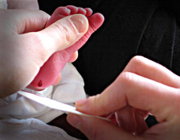 کم‌کاری تیروئید در نوزادان
در نوزادان ممکن است کم کاری تیروئید به صورت مادرزادی ظهور کندعدم تشخیص کم کاری تیروئید و درمان به موقع این بیماری در روزهای اولیه عمرو ادامه کم کاری تیروئید سبب اختلال شدید در رشد  ذهنی و جسمی و عقب افتادگی ذهنی و اختلالات بدنی فرد می‌شود که به آن کرتینیسم (Cretinism ) می‌گویند.
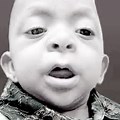 22
درمان کم کاری مادرزادی تیروئید
خوشبختانه، اگر این بیماری زود تشخیص داده شود، درمانش فقط با خوردن قرص خوراکی لووتیروکسین انجام می‌گیرد که بر اساس 
وزن نوزاد، پزشک مقدار مصرف این قرص را تعیین می‌کند.

بهترین زمان درمان این بیماری روز های اول تولد به خصوص تا شش هفتگی می باشد.
23
یافته‌های آزمایشگاهی
1- کم‌کاری اولیه تیروئید:
           FT3     FT4    TSH     T3RU    FTI        T4      T3

2- بیماری هاشیموتو:
FT3     FT4     TSH     T3RU      FTI       T4      T3  
Anti TPO +
24
مرحله ساب کلینیکال:

TSH       T4   

 برای بررسی آینده هاشیموتوAnti TPOاندازه گیری 



درکم‌کاری ثانویه(ناشی از آسیب هیپوفیز)وثالثیه (ناشی ازآسیب هیپوتالاموس) 
پایین یا نزدیک به مقدار طبیعی می‌باشد.TSHمقدار
25
درمان
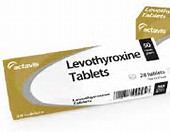 درمان کم‌کاری تیروئید،تجویز خوراکی هورمون های  که 
در بافت(T4تیروئید است که عمومی ترین آنها لووتیروکسین(
تبدیل می‌شود.T3های محیطی به 
دوز میانگین در بالغین 1.6میکروگرم به ازای کیلوگرم وزن بدن 
است.
 باید به طور مداوم اندازه گیری شود تا کفایتTSHغلظت های 
درمان نشان داده شود.
26
رژیم‌های غیردارویی
آزمایشهای منظم ، وضعیت ورزش منظم و رژیم غذای پرفیبر برای این بیماران توصیه می‌گردد. غذاهای دریایی ، انواع سبزیجات ، لبنیات و تخم مرغ که حاوی مقادیر متفاوتی از ید هستند نیز برای آنان مفید است.  
مصرف زیاد کلم ، شلغم ، هلو ، بادام زمینی ، دانه‌های سویا و اسفناج به آنان توصیه نمی‌شود و باید مصرف این نوع مواد غذایی را محدود نمایید.
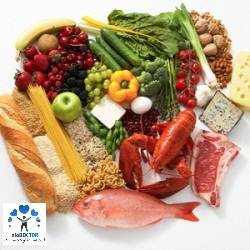 27
پرکاری تیروئید
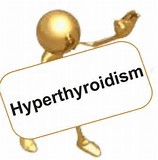 علل افزایش هورمونهای تیروئیدی عبارتند از:
1-هیپرتیروئیدی اولیه
بیماری گریوز
آدنوم سمی
گواتر مولتی ندولر سمی(MNG)
28
2- هیپرتیروئیدی ثانویه:
 تیروتوکسیکوز حاملگی 
تومورهای مترشحه HCG
آدنوم هیپوفیزی مترشحه TSH
29
3- تیروئیدیت
حاد
تحت حاد
مزمن
4- مصرف ید و داروهای حاوی ید مانند آمیدارون 
5-مصرف زیادT3وT4
30
علائم بالینی پرکاری تیروئید
افزایش اشتها
کاهش وزن 
کاهش تحمل گرما
خستگی 
اسهال
پوست گرم ومرطوب
تپش قلب
کاهش میل جنسی واختلالات قاعدگی
اختلالات تنفسی 
تحریک پذیری
اضطراب
31
یافته های آزمایشگاهی در پرکاری تیروئید 
1-کاهش کلسترول تام
2-افزایش کلسیم و گلوکز
LDL-C3- کاهش
32
عوارض پر کاری تیروئید در بارداری
بروز بیماری تیروئید در جنین و نوزاد
احتمال بروز زایمان زودرس
بالارفتن احتمال سقط خود به خودی 
مرگ داخل رحمی جنین
متولد شدن نوزاد نارس
متولد شدن نوزاد با وزن کم
احتمال پره اکلامپسی (فشار خون بارداری و مسمومیت بارداری)
33
یافته های آزمایشگاهی
1-پر‌کاری اولیه تیروئید:
 FT3     FT4    TSH     T3RU    FTI        T4      T3

 TSIوAnti TPO+در بیماری گریوزعلاوه بر یافته های بالا

:T32-تیروتوکسیکوز 
 T3        T4/FT4           TSH
34
باشد ممکن است به دلیل تداخل با    FT4/T4و   TSHدرصورتی که
واکنش ایمونواسی باشد و نیاز به تکرار آزمایش می‌باشد.

4-ساب کلینیکال پرکاری تیروئید:

TSH       T4

 برای بررسی آینده گریوزAnti TPOاندازه گیری
35
درمان
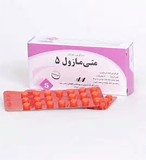 1-داروهای ضد تیروئیدی 
پروپیل تیواورسیل (PTU)  
داروی مناسبی برای دوران بارداری 
متی مازول (تاپازول)
محلول اشباع یدید پتاسیم یا محلول لوگل

2-درمان پرکاری تیروئید با برداشت بافت پرکار از طریق جراحی یا رادیوتراپی
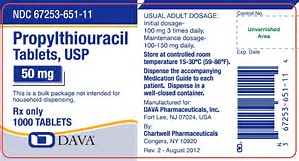 36
)TBGهایپرتیروکسینمیا(افزایش
:دراختلالات زیر دیده میشودTBGافزایش
حاملگی
دوران نوزادی
مصرف استروژن
تاموکسی فن
هپاتیت وسیروز
مصرف OCP
37
یافته‌های آزمایشگاهی در هایپرتیروکسینمیا
داریم،پس تیروئید موقتا فعالترمی‌شود تاجاهای خالیTBGوقتی افزایش 
جدید را پر کند ودرنتیجه به طور خلاصه تغییرات آزمایشگاهی زیر دیده میشود:

FT3     FT4    TSH     T3RU    FTI        T4      T3
38
)TBGهایپوتیروکسینمیا(کاهش
:دراختلالات زیر دیده میشودTBGکاهش
مصرف فنی توئین
افزایش آندروژن‌ها
مصرف کاربامازپین وکاشکسی
 سندرم نفروتیک(دفعTBG از راه کلیه‌ها)
مصرف سالیسیلات و NSAID

در تمام حالاتی که سطحTBGتغییر میکند،اندازه گیری سطح آزاد
هورمونها ارجح یا بهتر از اندازه گیری سطح کل هورمون های تیروئید است.
39
یافته‌های آزمایشگاهی درهایپوتیروکسینمیا
در این حالت عکس اتفاقاتی که در هایپرتیروکسینمیا رخ می‌دهد اتفاق میفتد.
تغییرات آزمایشگاهی زیر دیده می‌شود:TBGپس ،در کاهش 

FT3     FT4    TSH     T3RU    FTI        T4      T3
40
)RTHسندرم مقاومت به هورمون‌های تیروئیدی(
است که با موتاسیون و فقدان عملکردADیک بیماری ارثی و  گیرنده های هورمونهای تیروئید از نوع بتا همراه است.
مقاومت هورمونی در اینجانسبی است وبا افزایش سطح هورمون 
تیروئید جبران میشود.


FT3       FT4    NLیا TSH      T4       T3
41
علائم بالینی
گواتر
اختلال تمرکز
کاهش خفیفIQ
تاخیر بلوغ استخوانی
افزایش ضربان قلب
اختلال پاسخ به هورمون‌های تیروئید
42
درمان
در اکثر بیماران درمانی توصیه نمی‌شودولی در صورت شدید بودن علائم ،ایندرال تجویز میکنند.
)TRBژنDNAتشخیص قطعی آن با تست ژنتیک(آنالیز توالی
داده می‌شود.
43
)FDHهایپر تیروکسینمی دیس آلبومینمیک فامیلی(
است که در آن مولکول آلبومین به علت ADیک اختلال ارثی و
 دارد.T4موتاسیون،تمایل شدیدی به باند شدن با
پس،تغییرات آزمایشگاهی در این اختلال به صورت زیر است

FT3     FT4    TSH     T3RU     T4      T3

ملاک است که اگر TT3ازهایپرتیروکسینمیا FDHبرای افتراق
بالا بود هایپرتیروکسینمیا میباشد.
44
(goiter)گواتر
بزرگ شدن غده تیروئید گواتر نامیده میشود که ممکن است مرتبط با پرکاری،کم‌کاری یا حالت طبیعی تیروئید(یوتیروئید) باشد.
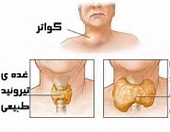 45
اگر 5درصد مردم یک منطقه به گواتر مبتلا باشند تحت عنوان
گواتر اندمیک شناخته میشود،که شایعترین نوع گواترمی‌باشد.
علل: 
کمبود ید 
مصرف زیاده از حد مواد گواتر زا

این گواترها معمولا به جز تورم در ناحیه گردن، فاقد علامت هستند
ولی در صورت بزرگی بیش از حد غده تیروئید ممکنه روی نای فشار وارد کنند
46
تشخیص:آزمایش ادرار
یددربدن  بود یعنی میزان10Mg/dlاگرمیزان ید در ادراربیشتر از
کافی می‌باشد. 
درمان: 
اصلاح کمبود ید 
عمل جراحی ( تجویز دارو ضد تیروئیدی قبل از عمل )
47
بررسی چند مورد
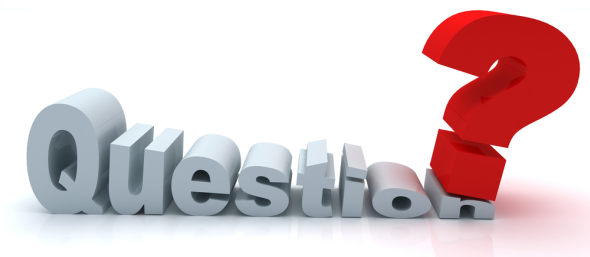 بیماری با علائم تعریق و کاهش وزن و تپش قلب مراجعه نموده است و نتایج آزمایشات او به صورت زیر می‌باشد:
T3       T4           TSH           RIU=65%    
Anti TPO +
تشخیص چیست؟
با توجه به علائم بالینی و نتایج به دست آمده از آزمایشات بیمار مبتلا به پرکاری تیروئیداتوایمیون (بیماری گریوز)می‌باشد.
48
خانم بارداری با علائم اضطراب،تپش قلب ،تعریق ،خستگی و تنگی نفس به آزمایشگاه مراجعه نموده است و در آزمایشات TT4 بالایی دارد.
آیا با اطمینان می‌توان گفت او مبتلا به پرکاری تیروئیداست؟
خیر.ممکن است این افزایش به دلیل اثرTBG باشد هرچند معیار اصلی عملکرد تیروئید TSH است ولی در دوران بارداری میزان آن افت پیدا میکند و به دلیل اثرTBG میزان TT4 افزایش میابد
برای تشخیص بهتر سطح FT3 FT4را اندازه گیری میکنیم  چون ممکن است فرد اصلا مشکل تیروئید نداشته باشد.
49
نتایج آزمایش آقایی 52 ساله مبتلا به بیماری سیروز کبدی ،به شرح زیر می‌باشد
T3         T4       TSH      T3RU
FTI        FT3        FT4 
تشخیص چیست؟
 هایپرتیروکسینمیا
داریم،پس تیروئید موقتا فعالترمی‌شود تاجاهای خالیTBGوقتی افزایش  جدید را پر کند.
بنابراین میزان T4T3افزایش میابدو بقیه مواردنرمال می‌باشد.
50
بیماری با علائم پرکاری تیروئید و نتایج آزمایشگاهی زیر مراجعه نموده است
T3       T4           TSH           RIU=2%    
تشخیص چیست؟
با توجه به پایین بودن میزان RIU ،تیروئیدیت تحت حاد یا تیرو توکسیکوز ساختگی مطرح می‌شود و برای افتراق این دو از هم ازتست TG استفاده می‌شود به این صورت که اگر TG بالا بود بیمار مبتلا به تیروئیدیت می‌باشد ودر صورت پایین بودن تشخیص به نفع تیروتوکسیکوز ساختگی خواهد بود.
51
52